14.05.2024 r.
Pisanie wniosków o dofinansowanie w perspektywie finansowej 2021-2027 (dla zaawansowanych)
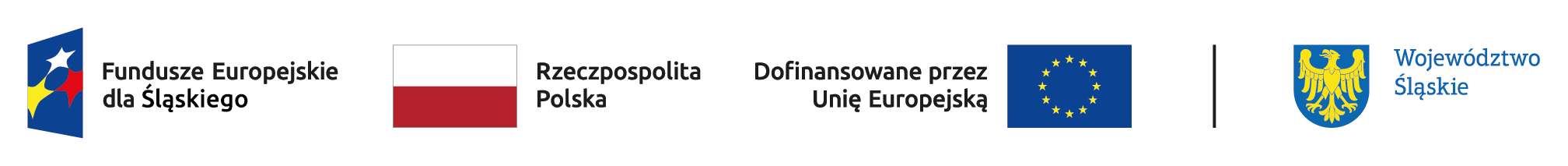 2024-06-25
PROJEKT – koncepcja i dokumentacja
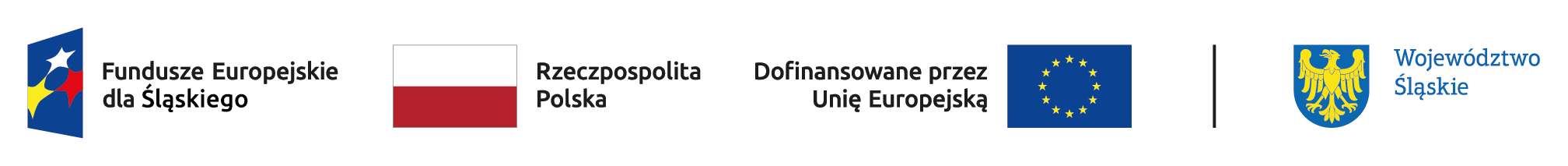 Projekt
Projekt to zamierzony plan działania, który powinien charakteryzować się kilkoma ważnymi cechami: 
wzajemnym powiązaniem w złożony sposób,
zamierzeniem osiągnięcia celu, często poprzez wytworzenie unikalnego produktu oraz zaplanowanym z góry początkiem i końcem.
Projekt
Obejmuje szereg konkretnych działań podejmowanych w przeciągu danego okresu, których wynikiem będzie osiągnięcie wcześniej określonych rezultatów lub produktów, mających na celu rozwiązanie konkretnego problemu.
Cechy projektu
Posiada cel.
Jest realistyczny (bierze pod uwagę potrzeby i zasoby).
Jest ograniczony w czasie (termin realizacji).
Wspólny (należy do wszystkich członków zespołu).
Elastyczny (reaguje na zmiany).
Złożony (planowanie, organizacja, realizacja, monitoring).
Wniosek o dofinansowanie
Struktura wniosku aplikacyjnego powinna bezpośrednio nawiązywać do PCM:

PROBLEMY
CELE
DZIAŁANIA
REZULTATY
6 faz projektu według podręcznika PCM
Programowanie
Identyfikacja
Ocena
Finansowanie
Wdrażanie
Ewaluacja
2024-06-25
DOKUMENTACJA NABORU
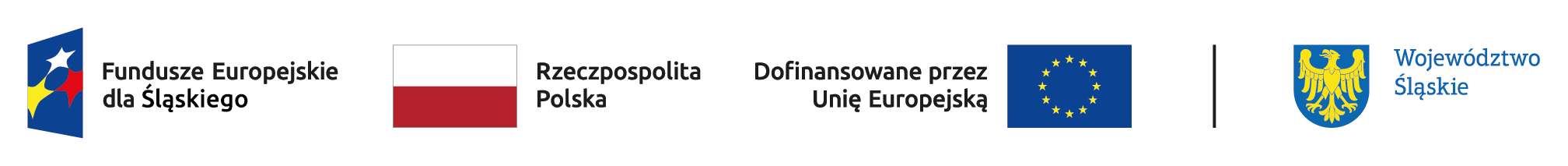 Najważniejsze w dokumentacji naboru
Regulamin
Koszty kwalifikowalne
Kryteria oceny
Instrukcja przygotowania wniosku
Pomocne wytyczne
Wytyczne kwalifikowalności wydatków
Wytyczne równościowe
Wytyczne informacji i promocji
Wytyczne przygotowania projektów inwestycyjnych i hybrydowych
Wytyczne realizacji EFS+ w programach regionalnych
2024-06-25
ELEMENTY WNIOSKU
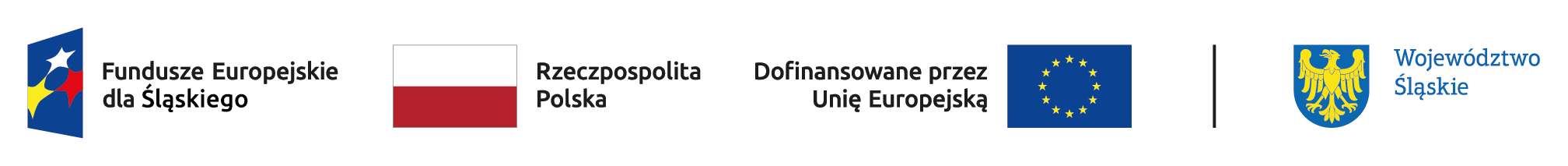 Wskaźniki
Wskaźniki produktu;

Wskaźniki rezultatu bezpośredniego;i długoterminowego;
Wskaźniki cd.
Jednostki pomiaru wskaźników;
Źródła weryfikacji wskaźników (jaki dokument można wziąć do ręki żeby sprawdzić, czy wskaźniki zostały osiągnięte?
Sposób pomiaru wskaźników (kto i jak często dokona pomiarów, czy pozwoli to na podejmowanie działań zapobiegawczych i wykrywanie zagrożeń?
Grupa docelowa
Zgodność grupy docelowej z Regulaminem konkursu i SzOP!
Dlaczego wybrano tą grupę docelową?
Jakie są potrzeby i oczekiwania grupy docelowej w kontekście oferowanego wsparcia?
Rekrutacja uczestników projektu.
Zgodność z politykami horyzontalnymi UE
Standard minimum – równość kobiet i mężczyzn;

Równy dostęp i niedyskryminacja osób z niepełnosprawnościami – Wytyczne równości i niedyskryminacji 2014-2020;

Mechanizm Racjonalnych usprawnień.
Jedne Wytyczne horyzontalne:
Wytyczne dotyczące kwalifikowalności wydatków
Warunki kwalifikowania wydatków:
jest zgodny z horyzontalnymi politykami UE, określonymi w rozporządzeniu ogólnym

jest zgodny z obowiązującymi przepisami prawa unijnego oraz krajowego

został poniesiony zgodnie z postanowieniami umowy o dofinansowanie
Polityka horyzontalna UE
Równość szans kobiet i mężczyzn

Niedyskryminacja i dostęp dla osób ze wszystkimi rodzajami niepełnosprawności

Wytyczne w zakresie realizacji zasady równości szans i niedyskryminacji, w tym dostępności dla osób z niepełnosprawnościami oraz zasady równości szans kobiet i mężczyzn w ramach funduszy unijnych na lata 2014-2020
Wytyczne:
Co do zasady, wszystkie produkty projektów realizowanych ze środków EFS, EFRR i FS (produkty, towary, usługi, infrastruktura) są dostępne dla wszystkich osób, w tym również dostosowane do zidentyfikowanych potrzeb osób z niepełnosprawnościami.
Oznacza to, że muszą być zgodne z koncepcją uniwersalnego projektowania.
2024-06-25
PRZYGOTOWANIE I SKŁADANIE WNIOSKU
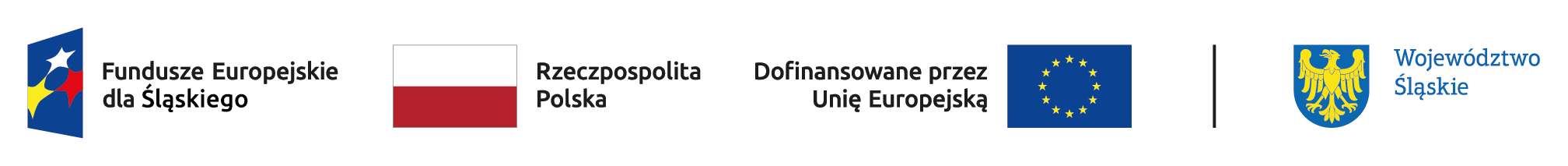 Funkcjonowanie systemu
W perspektywie 2021-2027 wniosek o dofinansowanie projektu z programu Fundusze Europejskie dla Śląskiego będziesz mógł złożyć wyłącznie za pośrednictwem LSI 2021.
Wnioski
Wnioski są składane elektronicznie i nie są podpisywane.
LSI - zasady
odpowiadasz za zarządzanie użytkownikami przyłączonymi do swojego konta w LSI 2021 – każdy podmiot (wnioskodawca) może mieć tylko 1 profil w systemie, do którego możesz przyłączyć konto innego użytkownika i przydzielić mu uprawnienia dotyczące wniosków o dofinansowanie;
dbaj o bezpieczeństwo podczas korzystania z LSI 2021 – przestrzegaj zasad bezpieczeństwa LSI 2021, które musisz zaakceptować po pierwszym logowaniu do systemu;
LSI - zasady
możesz udzielić upoważnienia do składania wniosku osobie trzeciej – upoważnienie swoim zakresem powinno obejmować złożenie wniosku oraz wszelką korespondencję związaną z projektem i jego oceną aż do momentu podpisania umowy;

korzystaj z Instrukcji użytkownika LSI 2021 dla Wnioskodawców/Beneficjentów – instrukcja w przystępny sposób (wykorzystując m.in. zrzuty ekranu) pokazuje, jak należy się poruszać po systemie; pamiętaj również o zapoznaniu się z Regulaminem Użytkownika Lokalnego Systemu Informatycznego Programu FE SL 2021-2027.
LSI - zasady
możesz udzielić upoważnienia do składania wniosku osobie trzeciej – upoważnienie swoim zakresem powinno obejmować złożenie wniosku oraz wszelką korespondencję związaną z projektem i jego oceną aż do momentu podpisania umowy;

korzystaj z Instrukcji użytkownika LSI 2021 dla Wnioskodawców/Beneficjentów – instrukcja w przystępny sposób (wykorzystując m.in. zrzuty ekranu) pokazuje, jak należy się poruszać po systemie; pamiętaj również o zapoznaniu się z Regulaminem Użytkownika Lokalnego Systemu Informatycznego Programu FE SL 2021-2027.
2024-06-25
OCENA WNIOSKU
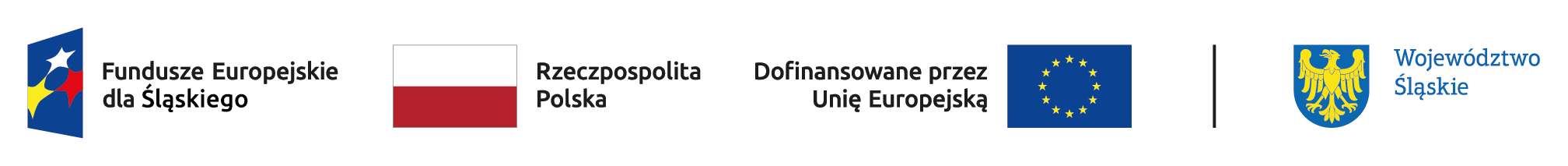 Proces oceny
Ocenę wniosku opisują wyczerpująco regulaminy naborów, są bardziej szczegółowe niż wytyczne. 

Kluczową rolę w ocenie odgrywają KRYTERIA OCENY. 

Zajrzyjmy do przykładowego regulaminu i kryteriów.
2024-06-25
NAJWAŻNIEJSZE ZAGADNIENIA i błędy
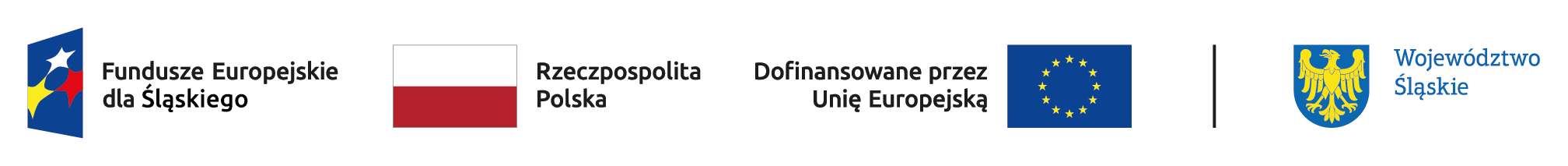 Zgodność wydatku z przepisami prawa krajowego:
np. ustawą o minimalnym wynagrodzeniu

ustawą o działalności pożytku publicznego i wolontariacie – wkład własny wolontariusze
Zadania/działania
Zgodność z typem projektu wymienionym w Regulaminie;
Zgodność z przepisami prawa krajowego i wspólnotowego;
Zasięg geograficzny kwalifikowalności wydatków.
Miejsce i czas realizacji;
Osoby odpowiedzialne;
Zakres tematyczny.
Budżet projektu
Rozliczanie projektów o wartości nieprzekraczającej 200 tys. Euro ze środków publicznych metodami uproszczonymi;

Rozliczanie kosztów pośrednich ryczałtem;

Wydatki objęte limitami;
Budżet projektu cd.
Cross financing;
Środki trwałe służące realizacji projektu oraz wspomagające wdrażanie projektu;
Zakup środków trwałych;
Amortyzacja, leasing finansowy i zwrotny;
Uzasadnienie wejścia w posiadanie środków trwałych;
Kwalifikowalność wydatków na środki trwałe;
Budżet projektu cd.
Personel;
Wydatki ponoszone poza PO;
Wydatki ponoszone poza PL;
Stawki odpowiadające stawkom rynkowym.
Personel projektu
Zaangażowanie zawodowe nie większe niż 276 godzin miesięcznie;
Sprawozdania w SL2021;
Oświadczenia;
Niekwalifikowalność wydatków;
Personel projektu cd.
Umowy o pracę;
Samozatrudnienie;
Umowy zlecenia;
Umowy o dzieło;
Osoby wskazane w ofercie jako osobiście świadczące usługi;
Nauczyciele.
Zarządzanie projektem
Równość szans i niedyskryminacji;

Sposób podejmowania decyzji;

Struktura zarządzania;

Kadra.
Niezbędne dokumenty do opracowania wniosku
Regulamin konkursu;

SzOP;

Instrukcja wypełnienia wniosku;

Wytyczne kwalifikowalności.
Dziękuję za uwagę
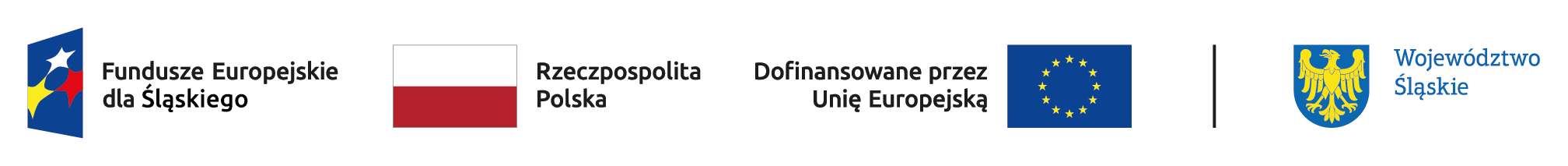